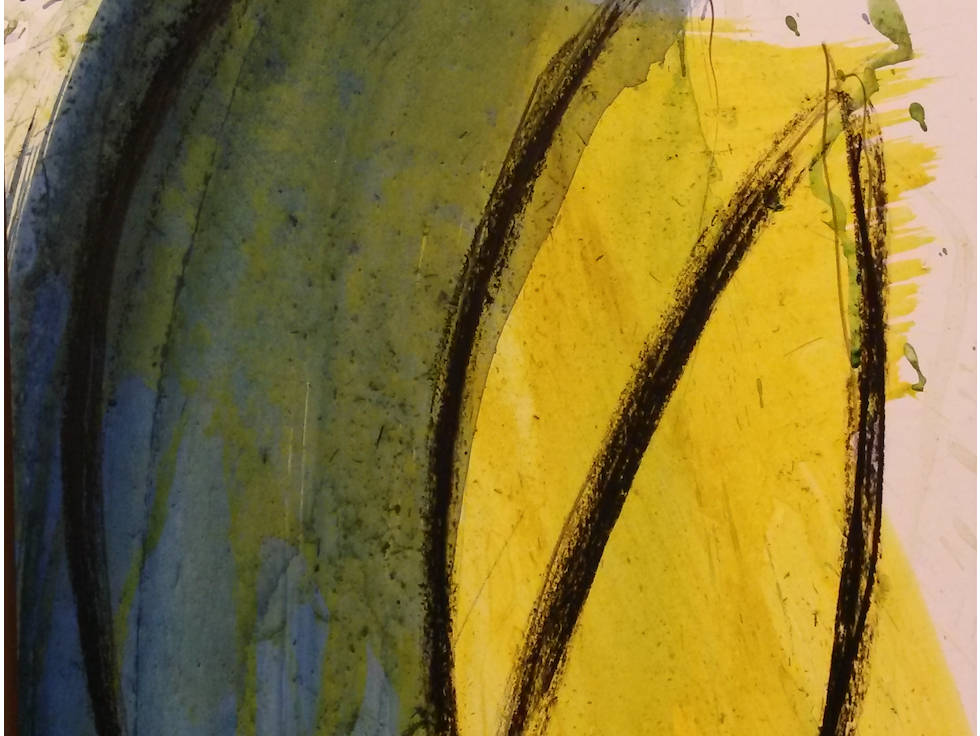 How to welcome newly arrived children to school
First step: preparing yourself!
The widespread concern about a worrying international situation and the distress of millions of people fleeing is a challenging situation. It requires from teachers an effort for which they are not necessarily well prepared.
An extraordinary situation needs extraordinary solutions: be creative and flexible, use all possible opportunities to take initiatives in your school.
Keep in mind what is manageable for you – it’s important to limit your own stress and to ask for support.
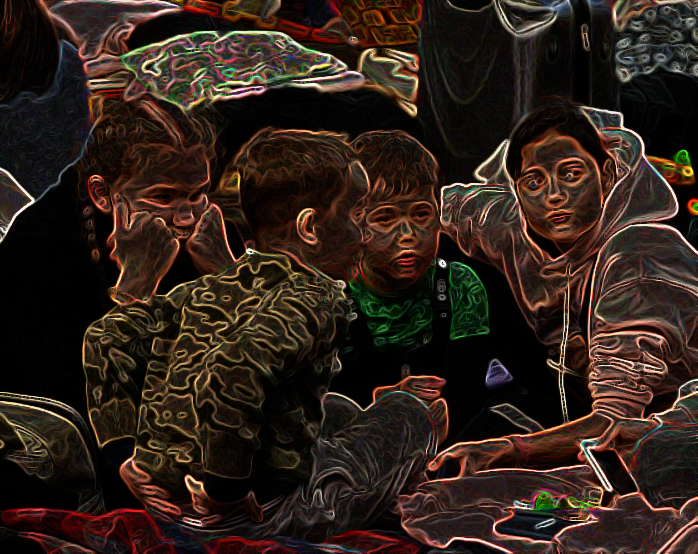 https://www.derstandard.at/story/2000133816302/unicef-sprecher-viele-kinder-stecken-in-der-ukraine-fest
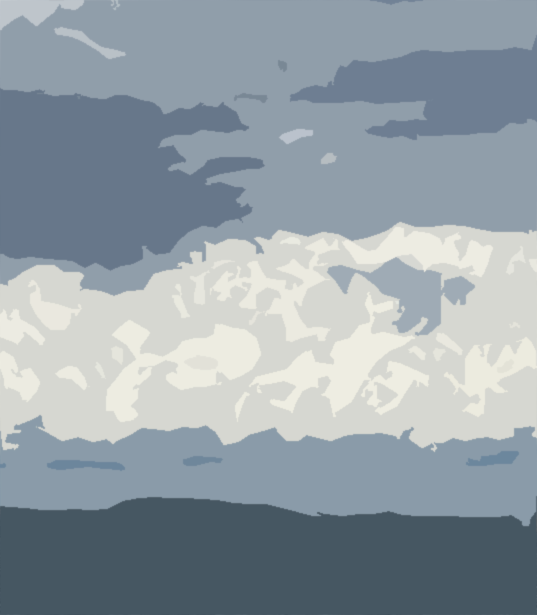 Easing a state of emergency
These experiences trigger rupture, loss, insecurity that can cause severe traumas
  3 stages of trauma: leaving home, on the journey,, arriving in a new place
  The decisive factor in trauma education is the attitude towards affected children and young people:
  Appreciate and respect what they have achieved in order to survive, including in the case of behavioural problems!
  Enjoy working with these children!
  Concept of “good reason”: show understanding and normalise their reaction/their feelings due the stress. (“There is good reason you feel the way you do, this is normal!”)
[Speaker Notes: The decisive factor in trauma education work is the attitude. It is about the attitude, how we approach the work with these children and young people, about the attitude towards the children and young people - how do we meet them?
Behavioural challenges
: (e.g. withdrawing, hitting or simply not saying anything anymore)]
Giving children time to settle in their new school
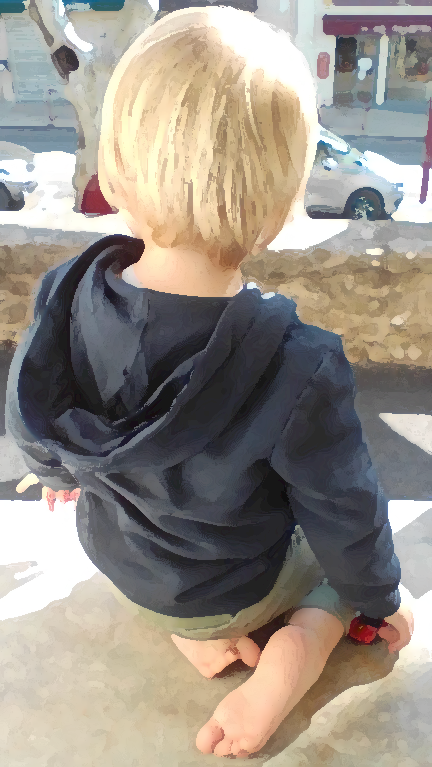 The most important tasks of the school:
It welcomes the children together with their “backpack”, which contains not only painful experiences, but also many resources and memories 
It enables new, positive experiences that counteract the traumatic experiences
All school staff provide protection, external security and good care
Caregivers should as much as possible be protected too: dialogue, supervision, work in multi-professional teams
Recommendations for schools
The school has a strong institutional power: minimise the imbalance between those who help and those who need help 
Give a voice to parents and children
Talk to parents: important to relieve them and to learn more about their children. Keep school pressure low!
Age/level-appropriate school placement should not be an immediate priority: the well-being of the child comes first
Provide opportunities for refugee children to spend time together in school, even if they are not in the same class. Don’t split them up totally in different classes – at least not the whole day
Providing a safe place
Teachers are part of the safe place
They provide stability and security
Teachers  stand for reliability, secure relationship and transparency 
Teachers bring fun and enjoyment to   everyday school life, reduce time pressure
Teachers create an environment where children experience self-efficacy and participation
Teachers ensure appropriate, individually adapted responses to newly arrived children
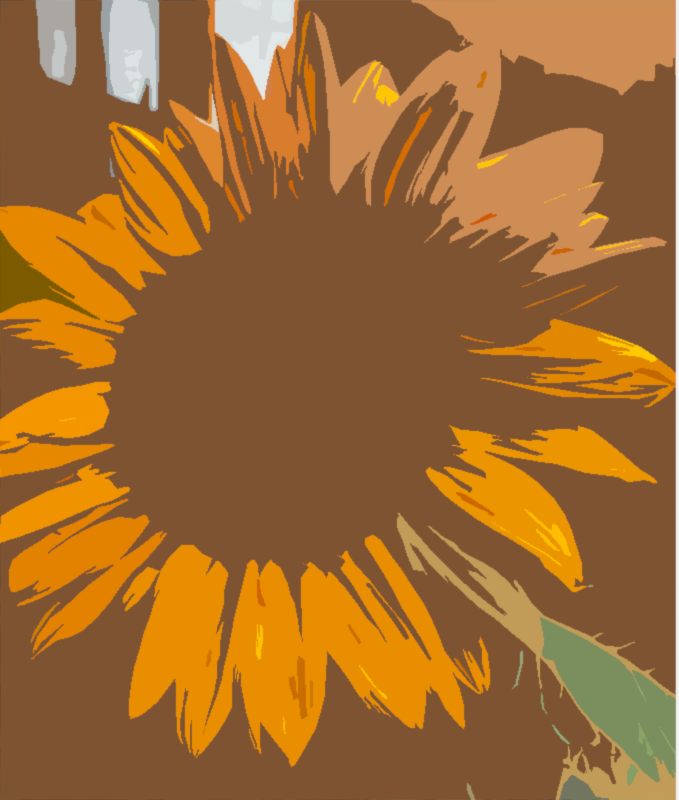 Reassuring all children
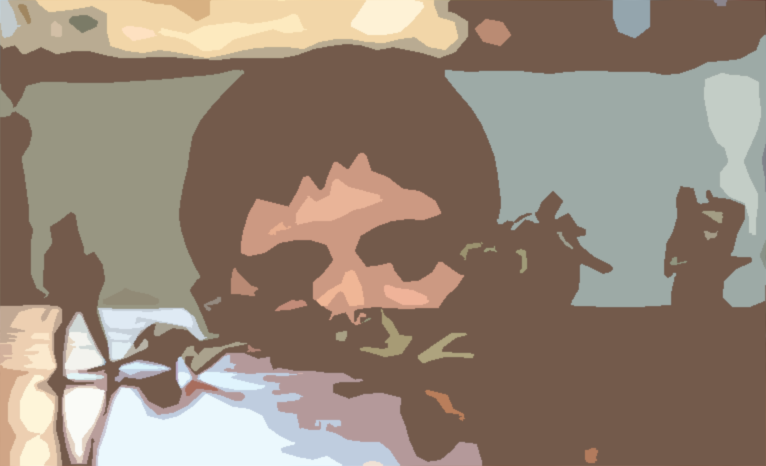 https://www.francebleu.fr/emissions/c-est-deja-demain/comment-expliquer-la-guerre-en-ukraine-aux-enfants
Teachers remain responsible for all children
Teachers talk about war and refugees in a child-friendly way
Teachers promote social cohesion and democracy: they involve and support all children in the classroom
Early days – Don‘t worryif children remain silent!
Language comes second! 
Let them express and interpret their feelings with pictures (e.g. emotion wheel or feeling cards)
Allow time for the first words to be spoken
Use other modes of expression and communication (gestures, mimics, dance, drawing, music)
Be mindful and aware that some activities might re-trigger trauma
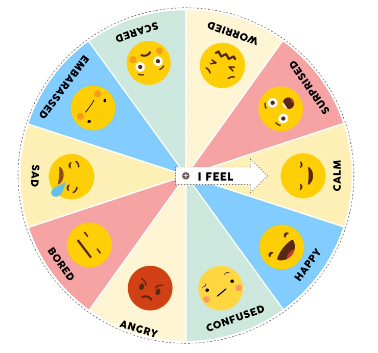 https://www.mentallyhealthyschools.org.uk/resources/emotion-wheel-for-children/
The way to FreedomDer Weg zur Freiheit
Before talking about fleeing, wait until the child wants to do it!
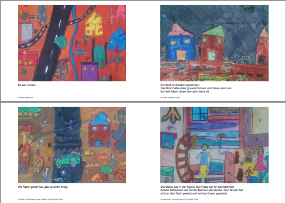 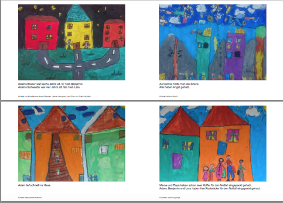 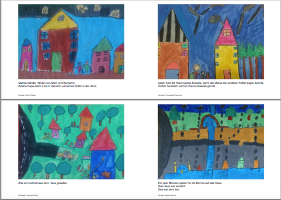 “The way to Freedom" is based on the story of a child who had to flee his country and found a new home in Austria.
					Sahar Sönser, Vienna, 2020
https://www.bildung-wien.at/home/aktuelles/29
https://www.bildung-wien.at/media/file/1758_WegzFreiheit_mittel.pdf
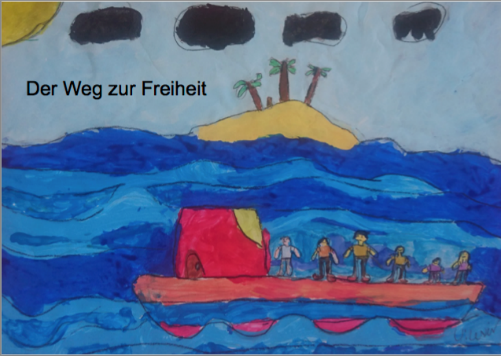 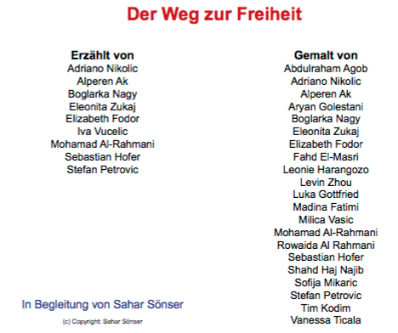 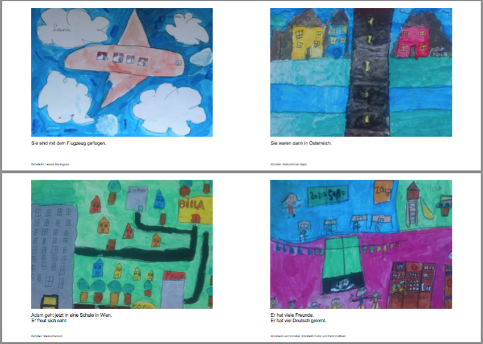 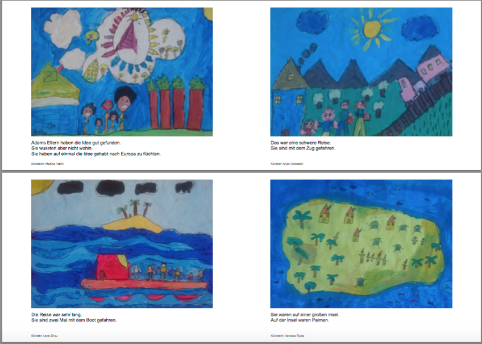 [Speaker Notes: Kid hat gestaltet, andere Kinder haben ihm ihre deutsche Stimme geliehen]
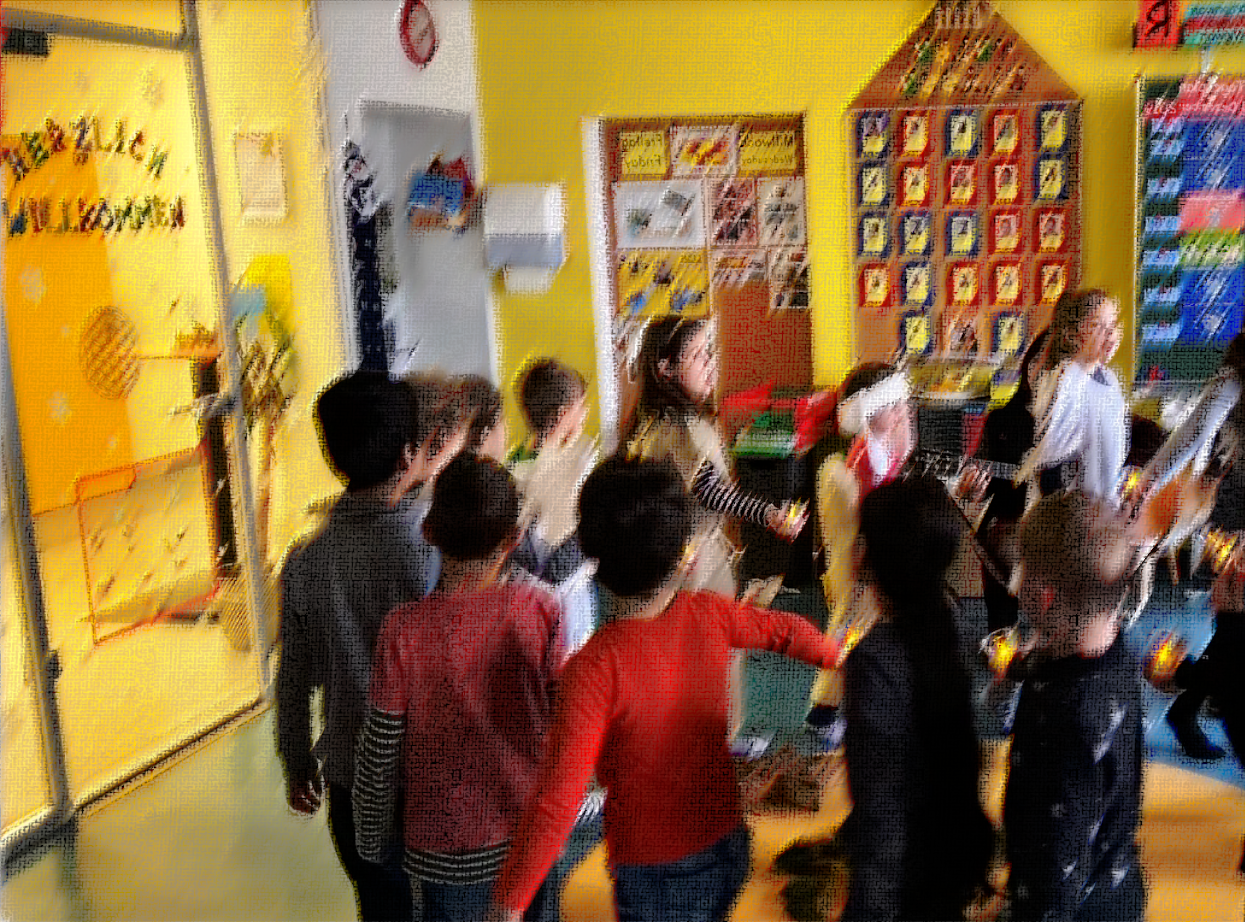 How to welcome children who do not speak the language of the school in your classroom
Some principles
All teachers in all subjects are concerned!
Inclusive approaches: 
Observe the children, use positive (body) language, smile and praise
Take account of individual learning needs and offer students a choice of task  
Develop a range of techniques for formative assessment
Relate the learning to everyday life
Draw on the entire linguistic repertoire of the children
Welcoming the children in the school and in the classroom
Let the children discover the school building first     
Use visual aids for orientation, for school vocabulary and useful words in the classroom: provide posters and markings in the school (pictures, pictograms, symbols, bi- or multilingual labels)
Learn to pronounce the names of newly-arrived pupils properly
Create a buddy system
Introduce rituals using all languages present in the classroom (greeting, starting the day, celebrating a birthday, telling the date of the day, the weather, saying goodbye)
Discovering a new language: starting with useful words
Clarify all available tools used in the classroom
Explain classroom instructions slowly and simply using visual aids 
Repeat important words/phrases often: remember them as "chunks"
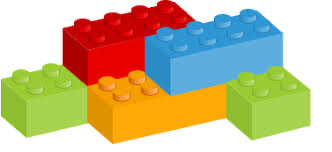 The role of family language
Possible return to home country: online offers of the Ukrainian education system to assure continuity and facilitate transition
3 statements based on the findings of international educational research on effective classroom practice in multilingual contexts:
Students learn best in the language they know best.
Teachers teach most effectively in the language they’re most familiar with. 
The longer teaching and learning take place in the first language, the better the educational outcomes.
Give a place to family languages: they are essential!
Parents are important educational partners
Parents can help their children to further develop their home language and learn with additional school materials from their country
Children can give their parents the opportunity to learn the new language with them
Provide children with books in family language  and involve parents, also in classroom activities
Global Digital Library: https://digitallibrary.io/ 
Early language learning: Resources for parents  https://www.children-4.ch/start
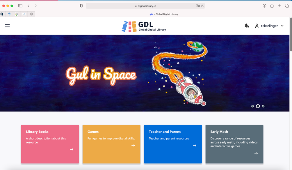 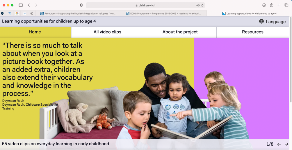 Multilingual Literacies
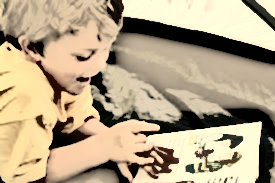 So many books in so many languages...
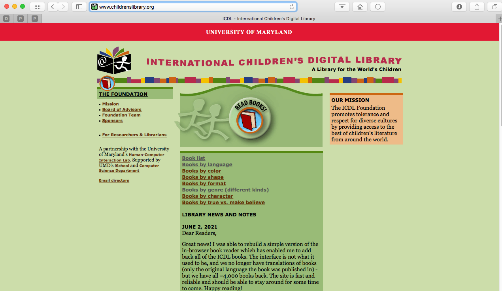 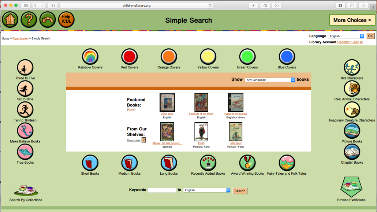 ICDL, University of Maryland, USA
http://www.childrenslibrary.org
[Speaker Notes: http://maledive.ecml.at/Studymaterials/School/Buildingonplurilingualism/tabid/3619/language/de-DE/Default.aspx]
A multilingual classroom:getting started
Teachers‘ attitude matters!




A rural school in Madhya Pradesh,Indien
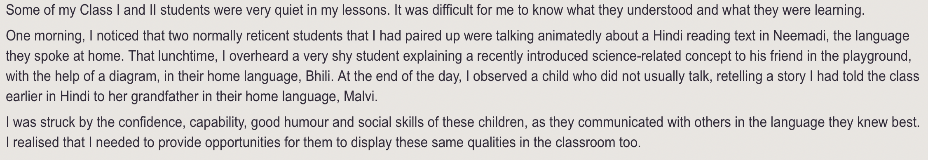 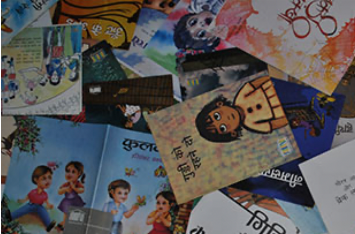 Multilingual practices in the classroom: greetings, word wall, labels (e.g. features of the classroom), alphabet chart, reading materials, dictionaries, …
See TI-AIE: Multilingualism in the classroom: https://www.open.edu/openlearncreate/mod/oucontent/view.php?id=64814&printable=1
Using all the child‘s languagesfor learning
They create bridges for communication and learning at school
You can do this by:
translating between languages
comparing and being playful with different languages
mixing words and expressions from different languages in the same spoken or written utterance; text, activity, ...
using the home language in one part of an activity and the school language in another part
Such a pedagogical approach is called - translanguaging
Why translanguaging?
Supports students in the development of complex content and texts
Supports students in expanding their entire language repertoire
Gives space to multilingualism and the "ways of knowing" of the students
Supports the  socio-emotional development and the formation of positive multilingual identities 						(García/Johnson/Seltzer 2017, xiii).
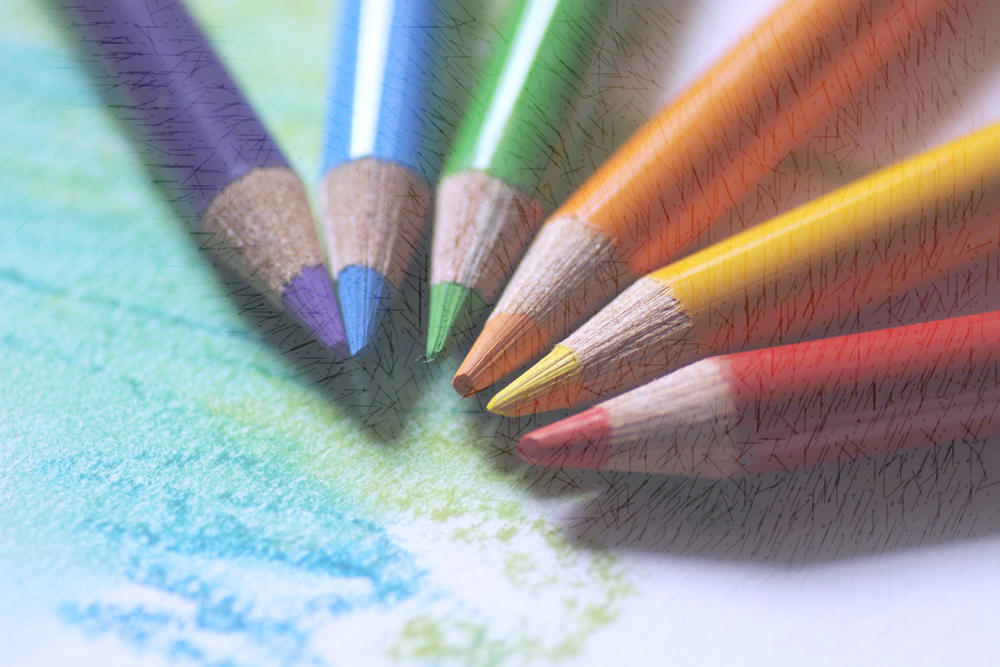 How to prepare to include chlidren‘s resources and knowledge in all learning
Getting to know our learners
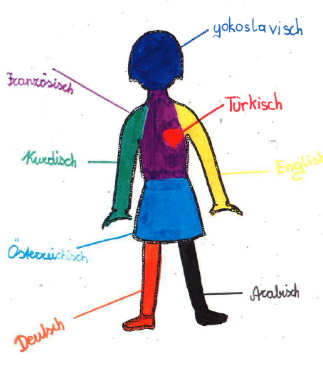 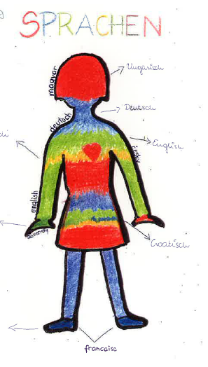 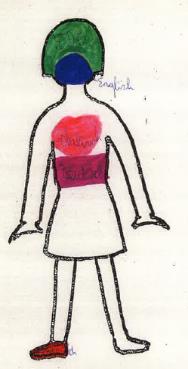 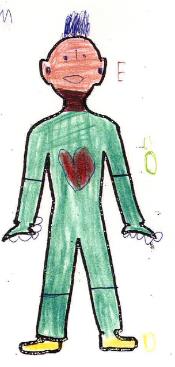 (Quelle: Krumm 2001)
[Speaker Notes: Wichtig: Wohlfühlen von Beginn an. It is important to get to know each other. And if we do so we have to take into account the languages that the learners bring with them. One possibility is to visualize the language repertoire. The activity… Hier erläutern, wie der Auftrag lautet
Wenn sie von mir hören, deie Sprache tut nichts zur Sache, dann ist das extrem demotivierend.]
Getting to know our learners
Ferenc, 12 years
My heart is Hungarian. The most important parts of my body are Hungarian. My belly is Italian because I like to eat Italian. My legs are German because I live in the German-speaking area ...
(Krumm 2001: 89)

Ebi from Iran, 10 Jahre
English has green color because it always rains there. Arabic has brown color because Arabic countries have many deserts. German has black color because German is hard. Persian has blue color because there are beautiful skies. 
(Krumm 2001: 75)
Importance of the first language(s)
In plurilingual classes no one is truly monolingual. Many languages come together: There are different first languages, the language of schooling (as L1/L2), dialects and foreign languages.
With our languages we associate emotions, memories, people. They are a part of our biography.
In many cases we have a language of the heart; often it is the first one we learned. “To reject a child’s language in the school is to reject the child.” (Jim Cummins 2001, 20)
A child may not speak the language of schooling, but he or she has knowledge of other languages and experience in language learning! These competences are a resource for any further language learning.
The L1 is particularly important, both from an emotional and a cognitive perspective.
Therefore, it is important to make them visible, to value them (STEP 1) and to use them for language learning processes (STEP 2).
Step 1: Make the languages of the learners visible and value them
Project MALEDIVE
Many examples of how to visualise language repertoires, how to experience a new language in a „cool“ way or how to deepen reflection.
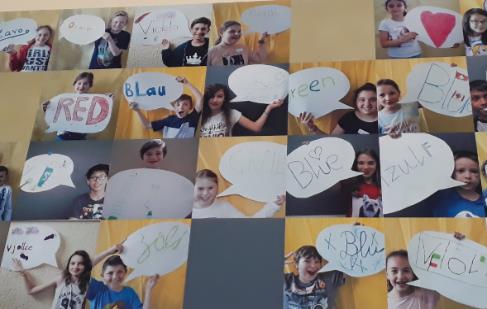 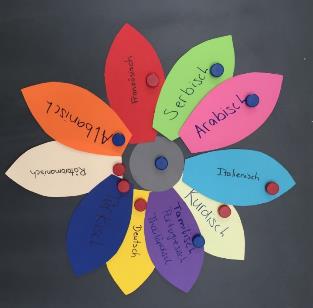 Step 2: Use the languages of the learners
Children learn quickly. But they make mistakes. This is completely normal and no cause for concern. What is important is a positive error culture (e.g. corrective feedback).
Mistakes have didactic potential:
Student 1: Give me pencil.
Student 2: That's not how you say it.
Student 1: ???
Pupil 2: It means: Give me pencil please. (Dirim & Müller 2007: 6)
Depending on the first language, the errors can differ. Knowledge of this creates understanding and allows for individual support measures.
[Speaker Notes: Nach einer Woche nicken sie oder schütteln den Kopf. Nach vier Wochen antworten sie. Nach drei Monaten… Aber sie brauchen unsere Hilfe. V.a. beim Erwerb der Schriftsprache. Ich kann gar nichts anders als  alles, was ich weiss einbeziehen. Fragen der Kinder zum Thema machen!]
Step 2: Use the languages of the learners
In language learning, as in all learning, we inevitably draw on prior knowledge. It is therefore important that children experience how helpful it is to compare the different languages they have in their heads. 
Multilinguals often have already developed language awareness. It is important to make use of this.
                  When I say “Katze“ [German word for “cat”] in Greek, 	  it means "sit down."
Teachers do not need to know the languages of the learners. But they do need knowledge about similarities and differences between the learners' languages and the school language.
The better a child knows his or her (first) language, the better he or she can use it for further language learning. It is important that the first language is cultivated in the family context.
Step 2: Use the languages of the learnersfor language learning processes
Project MALEDIVE: https://maledive.ecml.at/Studymaterials/tabid/3623/language/en-GB/Default.aspx  

A lot of material about how to
assess language competences
scaffold
build on plurilingualism
develop collaboration across subjects
Example:Language comparison (carap.ecml.at)
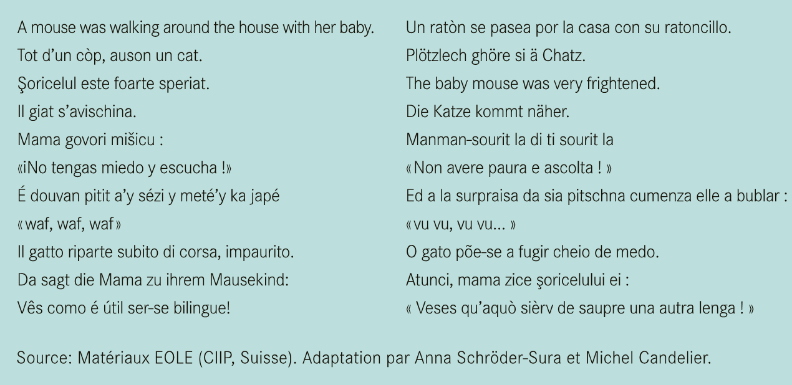 Example:Language comparison http://carap.ecml.at/
English translation:
A mouse was walking around the house with her baby. 
All of a sudden, they heard a cat. 
The baby mouse was very frightened. 
The cat came closer. 
The mother mouse said to her baby : « Don’t be afraid. Listen! »
And to the young mouse’s greatest surprise, she started barking  : « Woof, woof, woof, woof ! »
Now it was the cat’s turn to be scared, and it ran off… 
The mother turned to her baby and said : 
« See how useful it is to be bilingual! »
What languages did you regonize?
The first language can be used for…
Alphabetisation
If a child does not (yet) speak the school language, he or she can learn the alphabet through the first language.
Knowledge of writing systems is helpful (do the signs stand for sounds, syllables or words?).
Knowledge about different types of texts
Fairy tales have the same structure in every language! This can be experienced through the first language.
Multilingual reading, e.g. with a "literary menu" together with parents at a school celebration allows collaboration with parents.	




app for creating „identity texts“: 	https://scribjab.com/
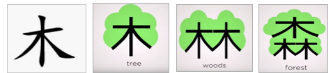 (Hsueh 2016)
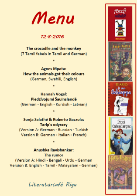 The first language can be used for…
Production of texts
when planning a text in the school language (or a foreign language), the ideas can be written down in the first language
"Identity texts" are a creative way to feel one's L1 as a resource, and they reflect one's identity.app for creating „identity texts“: https://scribjab.com/
Dr. Sarah Cohen, Loyola University (2014)
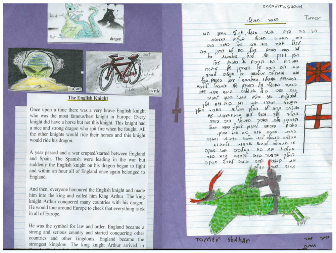 http://www.luc.edu/media/lucedu/education/pdfs/languagematters/Cohen%20-%20.Identity%20Texts.pdf
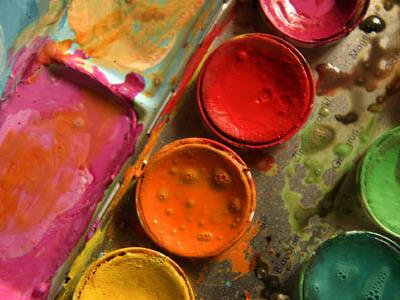 How to work with all the learners’ languages
Empowerment
Children may not remember what we say but they will always remember how we made them feel

Our attitude shows through our body language
 – show the the child that she/he is priority; she/he is valued; she/he is safe

People fleeing war may not want photos of themselves or their children to be taken but they may feel afraid to say no. Empower those we seek to help – How can we help you? What can we do for you?

Establishing peace is the work of education. All politics can do is keep us out of war Maria Montessori
Including everybody’s language using 
ECML resources
ECML: Inspiring Language Learning in the Early Years (ILLEY)
The adaptability of ILLEY to the various contexts in which learning and teaching take place lies in its child-centred approach

Build on what the children know

The focus is on encouraging the use of what the child brings to the learning situation, even when this is in a language not known by the teacher

Whatever the language, wherever it is being learned, the ideas presented in ILLEY can be applied in schools and classrooms throughout Europe and beyond
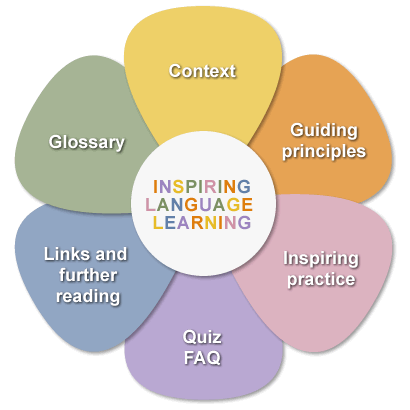 ILLEY
ILLEY links (age 3 to 6)
ILLEY links to written work (age 6 to 9)
In the park (three languages: age 8)

The clue is in the word!

Diary
ILLEY links (age 9 to 12)
Plurilingual Fashion Show  (four languages age 12)


Madame – a story in English using French words
Links to  books – ILLEY
Books without text

Multilingual books
ECML Treasure Chest of Resources for learners, parents and teachers
The Treasure Chest supports learning that is:
Learner-centred, motivating and fun for everyone involved
Develops learners’ plurilingual repertoires – language of schooling, foreign languages and children’s home languages
Supports young people’s wellbeing in difficult situations
Gives parents/carers confidence in supporting their children’s learning
Includes self-management tools to develop learner autonomy and track progress

Link to webinar: https://www.youtube.com/watch?v=ZAEZO_zPQVc
Supporting Wellbeing
Sink and float

Playing with water is a very calming activity for children 

What you need:

What to do:

Some more ideas
Sink and float
Get Growing!
PLANT seeds!
Lettuce/scallions/ beetroot/ pumpkins/
wallflowers/ nasturtiums /primroses, etc. 
 
WRITE - Labels for seeds planted in the garden/ pots on your windowsill 


Do it in your Home Language. In another column write it in the Language of Schooling/ another language
Grow your own onions! 

What you need…
What to do… 
Some more ideas…
Get Growing!
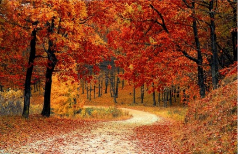 Go outside!My book of trees
You can make your own book of the trees in your neighbourhood
Find out their names, make rubbings of their bark and draw their leaves, flowers and fruit 
Your book will help you to remember the names of the trees and the shapes of the leaves 
More ideas about this in the Treasure Chest. How to do it! ECML Treasure Chest of Resources for learners, parents and teachers
Use your Home Language followed by Language of Schooling and other languages where appropriate
Make a book about me
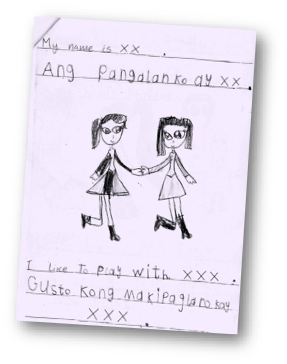 Home languages;
Language of schooling;
and other 
languages too
Keeping in contact with those we love: talking on the phone and writing letters
Dear Grandma, dear Grandpa
Writing a letter can be strongly motivating 
as it is a means of getting in touch with those we miss. This activity supports the child’s sense of belonging and develops his/her communication and writing skills.
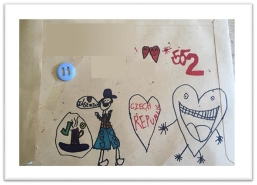 Home languages help with learning in school
Knowing their home language will help children to:
Have confidence in who they are. Confidence is very important for success in learning and in life
Remain connected to their wider family, e.g., grandparents, cousins
Develop skills like observation, analysis, reflection, questioning, exploration – all very necessary for learning 
Transfer skills from hoe language to learning the language of schooling, additional languages, and subjects like Maths and Science as well.
Be interested and motivated to learn
Develop independent/autonomous learning skills
Treasure Chest – Reading
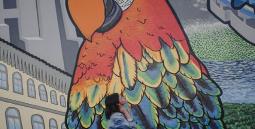 DISTANCE LEARNING: FREE DIGITAL READING RESOURCES FOR MULTILINGUAL LEARNERS
POBBLE 365 – AN IMAGE A DAY
Multilingual reading resources are designed to help
 multilingual learners with their reading skills. Books and 
stories in a wide variety of languages give you the opportunity 
to explore new places, meet new characters and discover 
new languages.
Language of the website: EnglishResources: wide variety of global languagesAge range: all ages
This website provides a new weird, 
wonderful or thought-provoking
 image for each day of the year to
 inspire children to write a creative 
story.
Age range: 9+
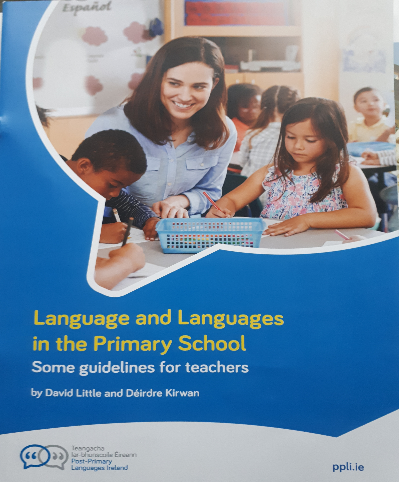 Free to Access

Little, D. & D. Kirwan (2021) Language and Languages in the Primary School: Some guidelines for teachers. PPLI
https://ppli.ie/teaching-and-learning/supporting-multilingual-classrooms/?gresource=ppli-primary-guidelines/
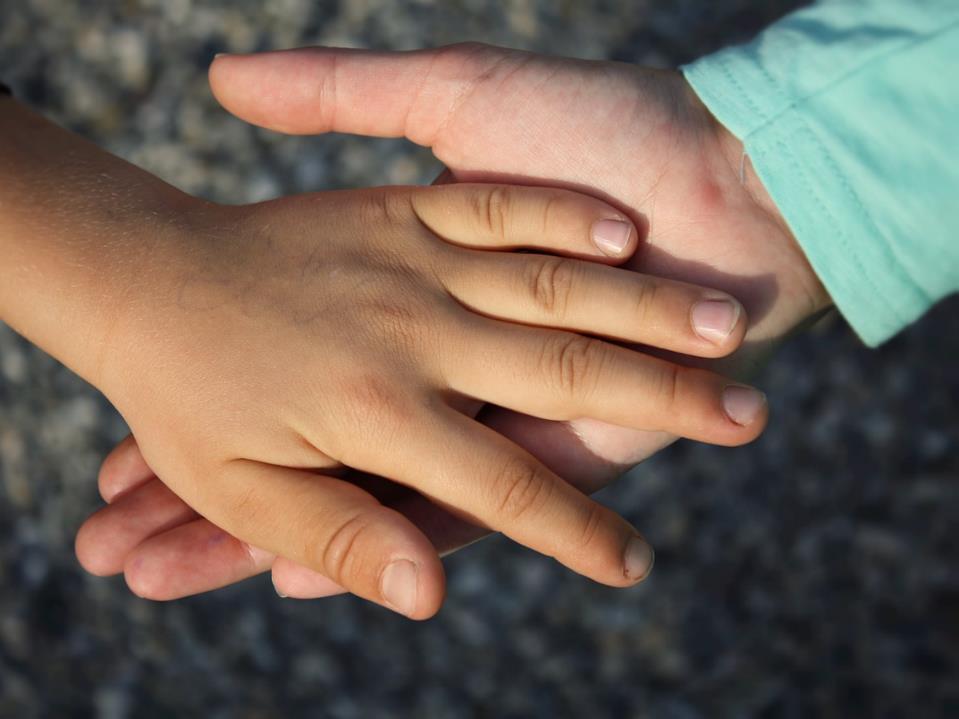 How to support learning in all subjects
Promoting successful education
It is a core mission of schools to support the learning processes of each child and young person in all subjects: Language plays a key role in this
All learners have to develop academic language skills in all subjects: for newly arrived children and young people this is a very challenging situation
Each subject has specific language requirements related to cognitive tasks: for teachers a matter of awareness and know-how 
Many language skills are transferable from one language to another: using stronger languages to learn helps!
Teaching and learning need language(s) in all subjects
“How do I know you know until I hear what you say, read what you write or see what you show me in an appropriate way?”

Make sense of new content, for example by 
describing and labelling the parts of a cell 
explaining and defining a complex process such as photosynthesis 
comparing different types of volcanoes
assessing and evaluating the opportunities/threats of hydraulic fracturing (fracking) 
Pluriliteracies, ECML project: https://pluriliteracies.ecml.at
Scaffolding: a core teaching competence
Scaffolding is a temporary support that helps learners to become more independent and able to manage learning on their own. 
What a learner can do today with support, he or she will be able to do alone tomorrow.
Scaffolding helps all learners!
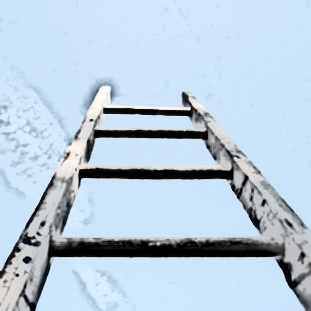 MALEDIVE: scaffolding
http://maledive.ecml.at/Studymaterials/School/Scaffoldinglearning/tabid/3618/language/en-GB/Default.aspx
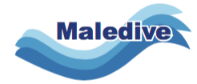 Different levels of scaffolding
Macro-scaffolding(Gibbons 2002, Kniffka 2010)
Micro-scaffolding (Gibbons 2002, Kniffka 2010)
Needs analysis, e.g. difficulties in a written text
Knowledge and learning abilities analysis (Which linguistic structures can lead to problem in the classroom?)
Planning of teaching lessons (activating pre-knowledge, planning additional activities, organizing working groups, etc.)
Useful words or phrases (wordbanks), model sentences or phrases to be used to complete a task, etc
Teaching interaction in the classroom 
Active listening to pupils‘ talk
Repeating, summarizing, gestures
Reformulation of  pupils‘ utterances 
Explanation/Clarification of vocabulary or expressions appropriated for a specific context
Supporting learning in all subjects
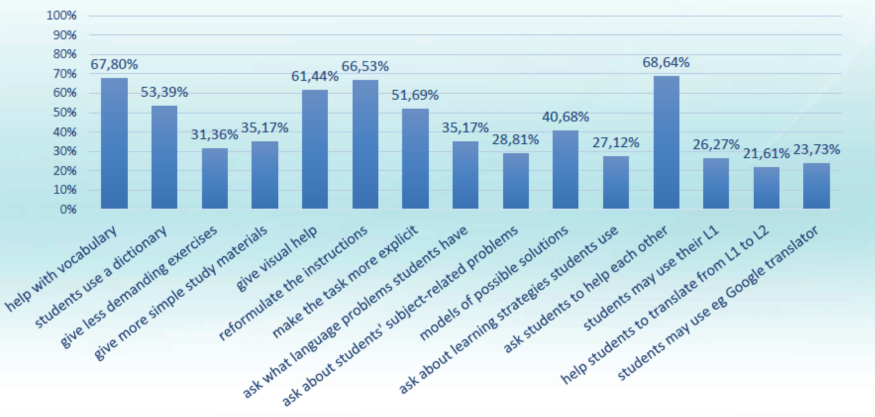 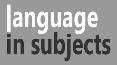 ECML project Language in Subjects
Scaffolding with teaching materials
language
questions, operating instructions
tips and advice for thinking and learning
lists, summaries
visual image, photos
labelled illustrations
titles, subtitles and nuggets
definitions, glossary
colours and boxes
diagrams ans charts
markings in text
...
Some recommendations
Take into consideration what the learners already know about the subject in their first language
First, reduce the language difficulties by providing support: this will allow access to more complex content and deeper learning in the school subject. 
Make language explicitly part of subject teaching:
Encourage your learners to identify language difficulties and ask for support
Make learners aware of language learning strategies and techniques
Encourage them to self assess their linguistic skills in your subject.
Further ideas to explore…
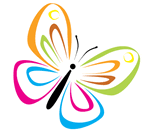 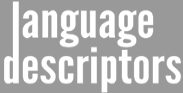 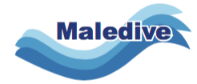 SMC-Supporting Multilingual Classrooms : Recommendations for teachers 
ECML project Pluriliteracies : Learning materials 
ECML project MALEDIVE: Scaffolding
ECML project Language in Subjects
Check-list for language sensitive teaching 
CEFR linked descriptors for mathematics and history/civics
Multilingual education for a more peaceful world
Taking in refugees, giving them a new chance to regain some stability and to take back ownership of their future is a difficult task. 
It is also an ethical issue that concerns us all of us: it is about respecting human rights and democratic values to move towards a more peaceful world.
Beyond the current situation, there are many reasons why many people in the world have to leave their homes.
In this sense, multilingual education is a positive response to our changing world: it should become accessible and benefit all.
Dank je wel
Tak
Paldies
Ačiū!
Благодаря!
Go raibh maith agat
Merci beaucoup
Благодарам
Muito obrigado
Vielen Dank
Dziekuie
Mersi
D´akujem!
þakka
Takk!
Спасибі
Thanks a lot
Շնորհակալություն
pateikties
Ευχαριστω
Tack!
Kiitos
Mille grazie
¡Muchas gracias
Hvala
спасибо
Faleminderit
Grazzi
Tänu
Děkuji